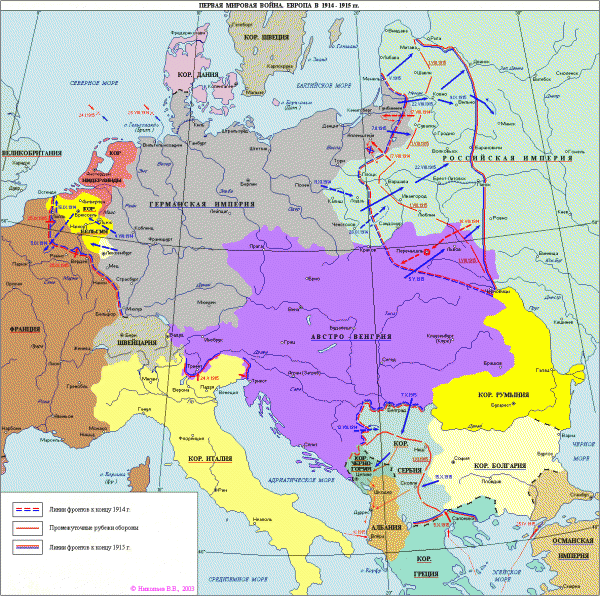 ПЕРВАЯ МИРОВАЯ ВОЙНА
Выполнила:
учитель начальных классов
МБОУ СОШ №1
г. Дзержинский
Гудкова Татьяна Анатольевна
ПЕРВАЯ МИРОВАЯ ВОЙНА1914-1918
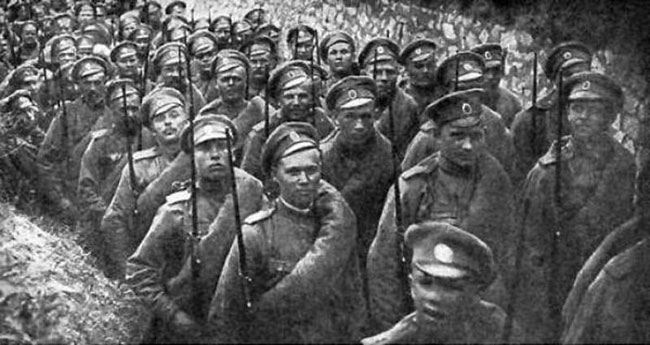 Предпосылки конфликта
Задолго до войны в  Европе нарастали противоречия между великими державами: Германией, Австро – Венгрией, Францией, Великобританией и Россией.
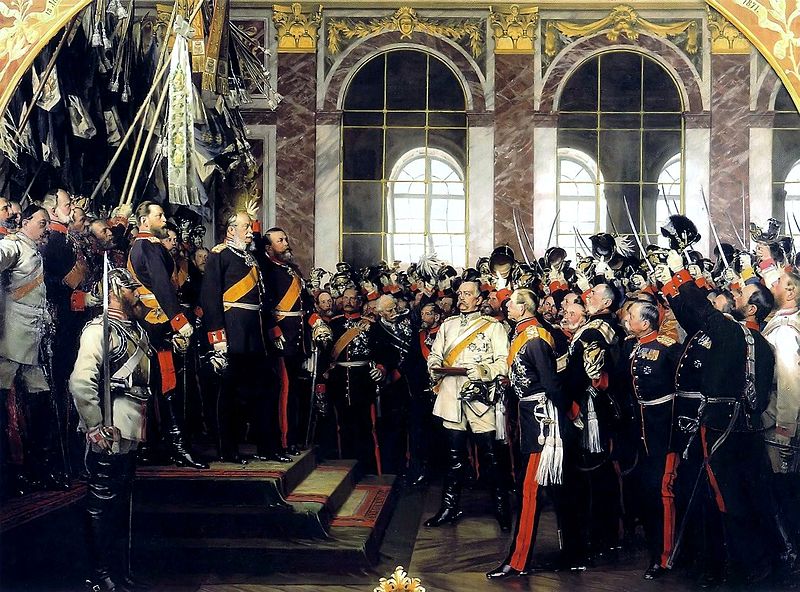 Участники конфликта
Эти страны стремились к политическому и экономическому господству на европейском континенте. Боясь потерять своё влияние, раздираемые внутренними конфликтами, государства вступали в политические союзы:
     Антанта:                                          Четверной союз:
          Россия                                                     Германия
        Франция                                             Австро-Венгрия
   Великобритания                               Османская империя
                                                                          Болгария
Повод к войне
Поводом к войне послужило убийство австрийского герцога Франца Фердинанда сербским террористом Гаврилой Принципом. Австрия пригрозила начать войну против Сербии, если та не согласится перейти под её  
у                            управление. Сербия        
 о                           ответила отказом.
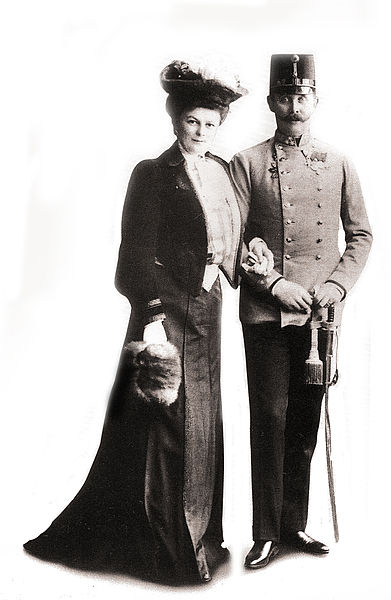 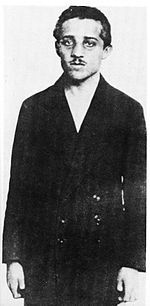 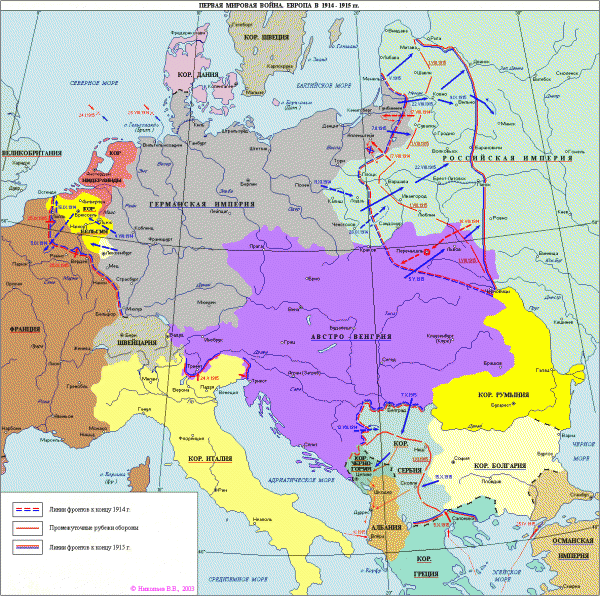 Начало первой мировой войны
РОССИЙСКАЯ    ИМПЕРИЯ
28 июля
ГЕРМАНСКАЯ ИМПЕРИЯ
БЕЛЬГИЯ
3 августа
6 августа
3 августа
ФРАНЦИЯ
АВСТРО _ ВЕНГРИЯ
КОР. РУМЫНИЯ
28 июля
КОР. ИТАЛИИ
КОР. БОЛГАРИИ
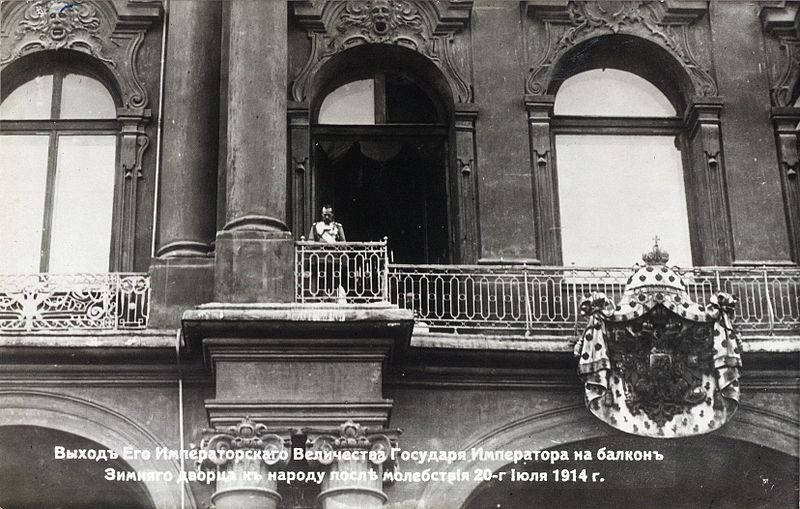 Роль России в войне
Николай II объявляет войну Германии с балкона Зимнего дворца.
В военные действия Россия вступила 4 августа 1914 года,  начав наступление на Восточную Пруссию. Первые наступательные сражения были вполне удачными, однако,  к концу года русская армия начала ощущать признаки кризиса снабжения боеприпасами. Как следствие потеря боевого духа и ряд поражений.
К итогу 1915 года  Россия, невзирая на большие потери в территории и в живой силе, полностью сохранила способность продолжать войну. Кроме того, к концу Великого отступления в России был преодолён кризис военного снабжения, и ситуация с артиллерией и снарядами для неё к концу года нормализовалась.
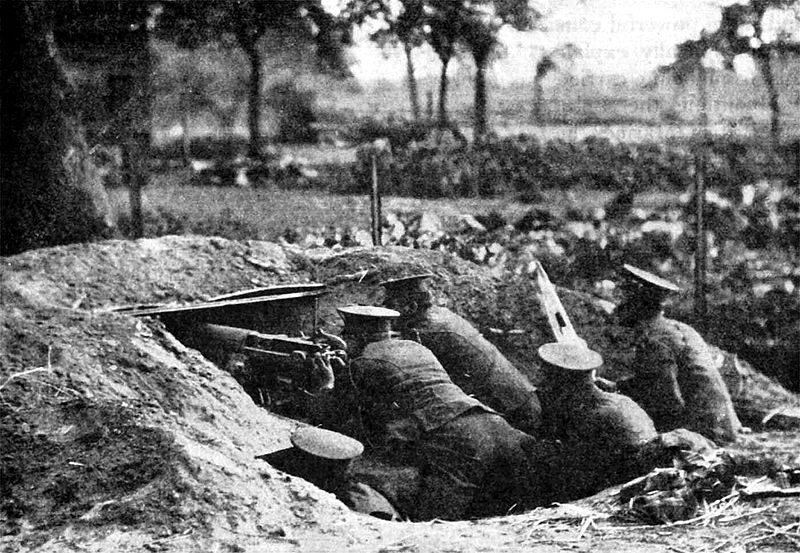 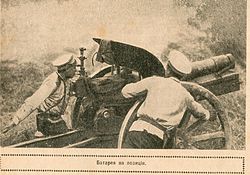 Русская 122-мм гаубица ведёт огонь на германском фронте.
Маскировка позиции пулемёта. 1915
Военная компания 1916 года продемонстрировала перевес сил России и её союзников.  К концу 1916 года обе стороны потеряли убитыми 6 млн человек, около 10 млн было ранено. В ноябре — декабре 1916 года Германия и её союзники предложили мир, но Антанта отклонила предложение.
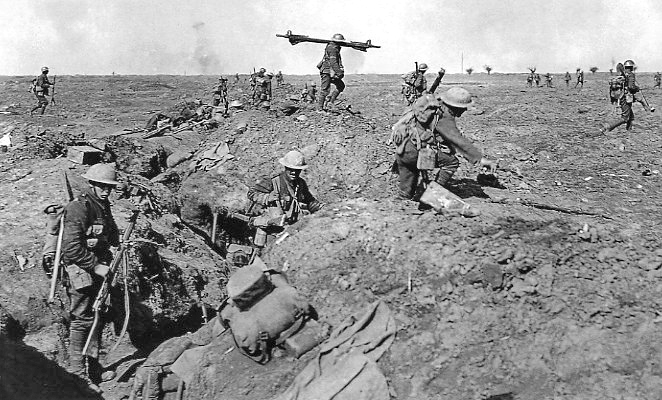 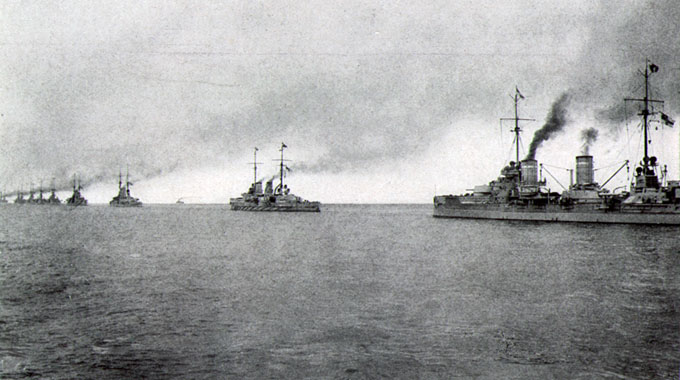 Сражения велись и на море
Наступление британской пехоты
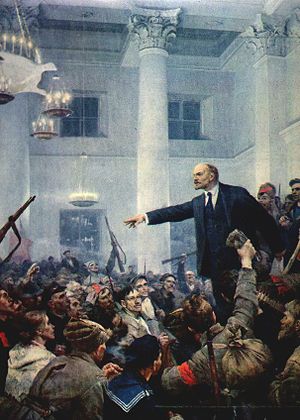 В России после Октябрьской революции  1917, большевистское правительство, пришедшее к власти, под лозунгом окончания войны, заключило 15 декабря перемирие с Германией и её союзниками.
Место России в Антанте заняли Соединённые Штаты, придав войне новые силы. Весной 1918 года германские войска начали наступление на Париж, но были остановлены армиями союзников и постепенно начали отступать. К ноябрю 1918 года Германия потерпела полный разгром.
Итоги Первой мировой войны
Политические: Германия была вынуждена подписать Версальский договор, приняв на себя вину в нарушении мира и обязавшись возместить странам Антанты убытки, понесённые ими в ходе войны. В результате первой мировой войны
    прекратили своё 
    существование 4 империи:
    Российская, Австро-Венгерская,
    Османская и Германская.
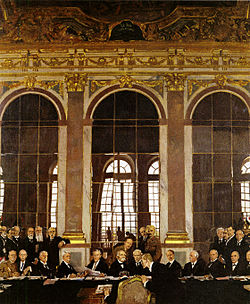 Итоги Первой мировой войны
Военные:
         Первая мировая война ускорила разработку новых вооружений и средств ведения боя. Впервые были использованы танки, химическое оружие, противогазы, зенитные и противотанковые орудия, огнемёты. Широкое распространение       получили              самолёты, 
    пулемёты,       миномёты,     подводные      лодки,
     торпедные катера.
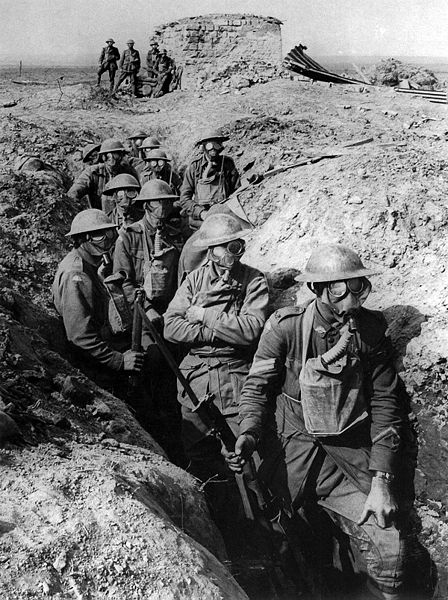 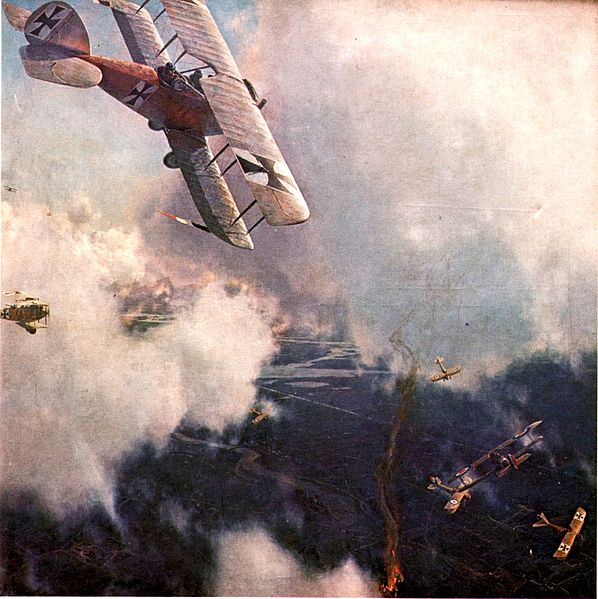 Австрийские солдаты в окопах
Воздушный бой
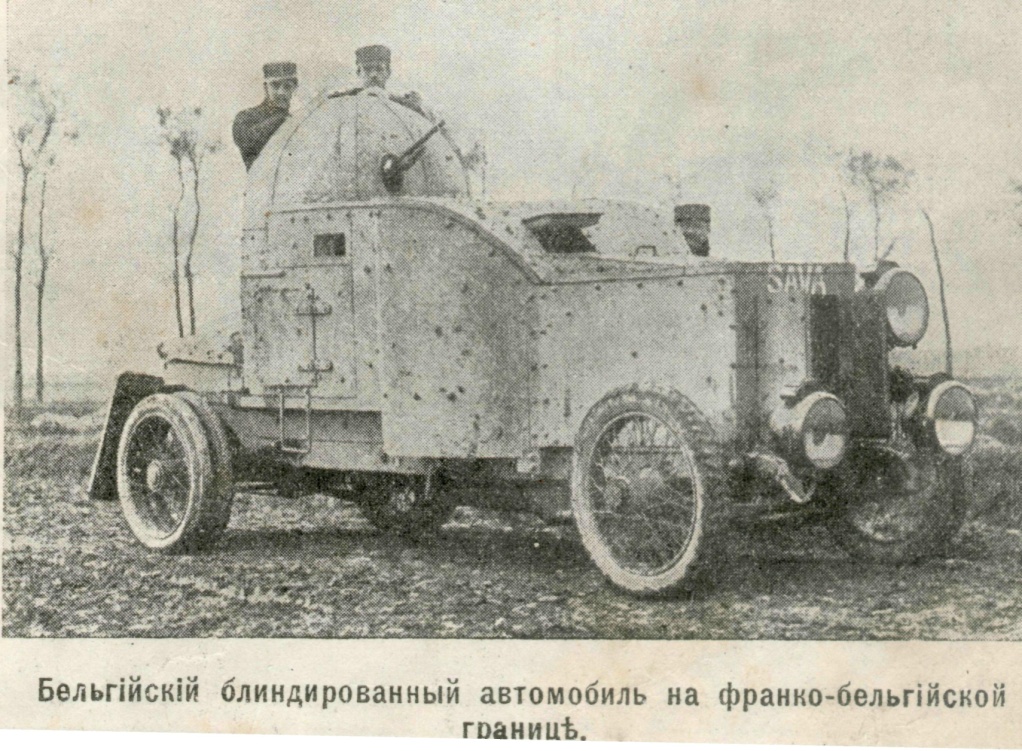 Бельгийский бронеавтомобиль «Sava». 1914
В Первой мировой войне, которая продолжалась с 1914 по 1918 год приняли участие 22 государства. В ходе войны погибли более 17 миллионов человек.
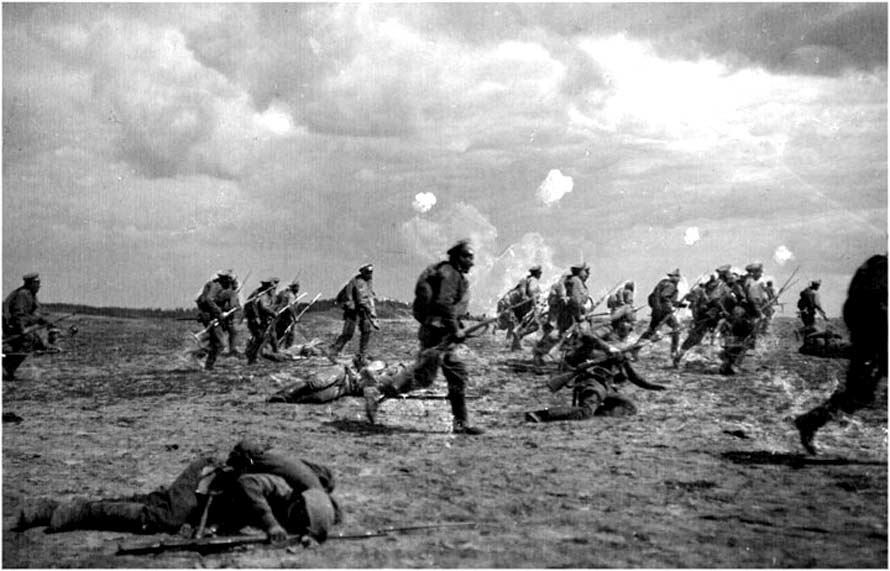 Спасибо за внимание!
Интернет - ресурсы
Первая мировая война - Википедия
http://commons.wikimedia.org/wiki/File...
http://ru.wikipedia.org/wiki/...
http://upload.wikimedia.org/wikipedia/commons/thumb...
http://upload.wikimedia.org/wikipedia/ru...
http://upload.wikimedia.org/wikipedia/commons/thumb/3/34/Australian_infantry...
http://upload.wikimedia.org/wikipedia/commons/1/17/Wernerprokla.jpg
http://upload.wikimedia.org/wikipedia/commons/thumb
http://upload.wikimedia.org/wikipedia/commons/thumb/c/c9/Gavrila_Princip.jpg/150px-Gavrila_Princip.jpg
http://upload.wikimedia.org/wikipedia/comm...
http://upload.wikimedia.org/wikipedia/comm...
https://www.google.ru/url?...